Visualization and optimization
Matplotlib
Jupyter
scipy.optimize.minimize
Matplotlib is a Python 2D plotting library which produces publication quality figures in a variety of hardcopy formats and interactive environments across platforms. Matplotlib can be used in Python scripts, the Python and IPython shells, the Jupyter notebook, web application servers, and four graphical user interface toolkits.
Matplotlib tries to make easy things easy and hard things possible. You can generate plots, histograms, power spectra, bar charts, errorcharts, scatterplots, etc., with just a few lines of code. For simple plotting the pyplot module provides a MATLAB-like interface, particularly when combined with IPython. For the power user, you have full control of line styles, font properties, axes properties, etc, via an object oriented interface or via a set of functions familiar to MATLAB users.
pip install matplotlib
matplotlib.org
Plot
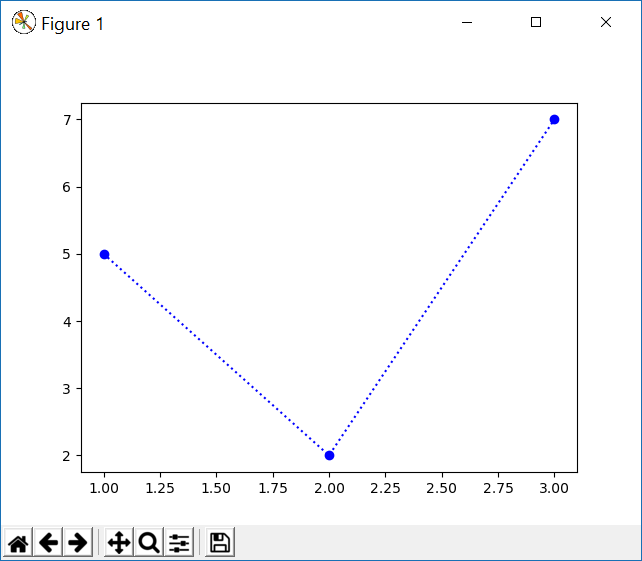 pyplot module ≈ MATLAB-like plotting framework
add plot to figure
y coordinates
x coordinates
format
string
figure is first shown when show is called
Colors     Line styles          Marker styles
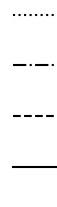 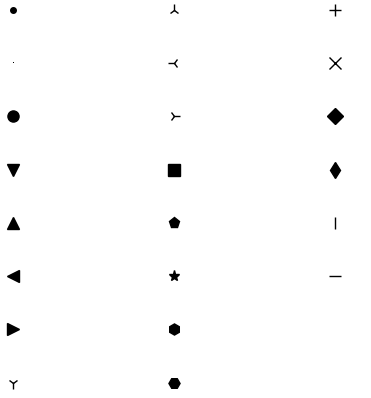 save current view as picture
adjust margins
zoom rectangle
pan and zoom
navigate view history
reset view
[Speaker Notes: PyPlot = module in package matplotlib

EN->DK: magenta = lilla, cyan = cyan

# color RGBs
from matplotlib import colors
for i, color in enumerate('bgrcmykw'):  # BASE COLORS
	plt.plot([0, 1], [i, i], color + 'o-', label=color)
	print(color, colors.to_rgba(color))
# line styles
for i, style in enumerate('-|--|-.|:'.split('|')):
	plt.plot([0,1],[i,i],'k' + style)
# marker styles
for i, style in enumerate('.,ov^<>1234sp*hH+xDd|_'):
	plt.plot(i // 11, -(i % 11), 'k' + style, ms=8)]
Plot – some keyword arguments
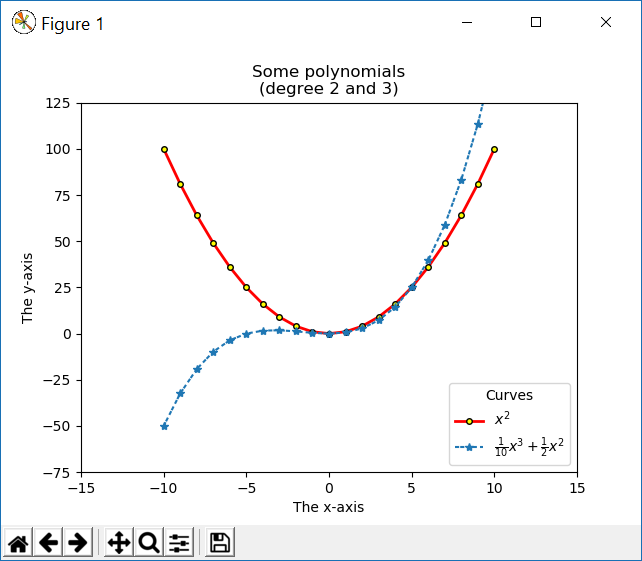 matplotlib.org/api/_as_gen/matplotlib.pyplot.plot.html
Colors: matplotlib.org/gallery/color/named_colors.html
[Speaker Notes: range = can be used as coordinates (need to be indexable)
2 plots in one figure
plot takes many keyword arguments
dash

2nd label: used raw string (sinc string contains \ )
title can contain newlines
xlim / ylim can be set manually – otherwise set automatically by pyplot]
Scatter (points with individual size and color)
transparency
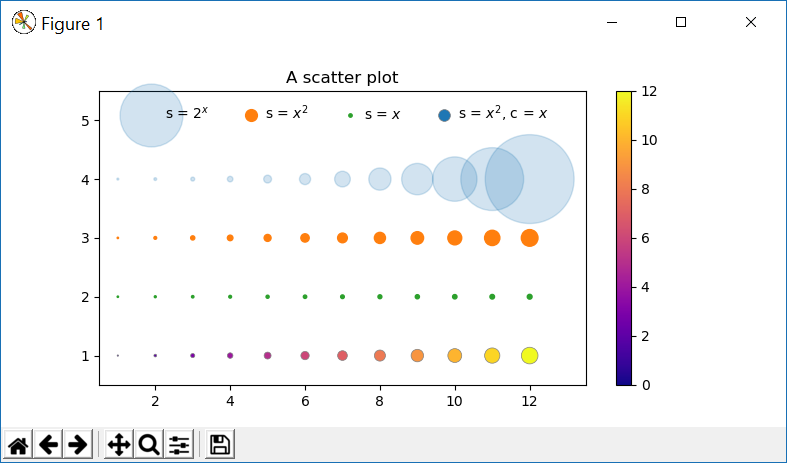 colormap (predefined)
color of each point
size ≈ area of each point
point boundary width
point boundary color
colorbar(of most recently used colormap)
manual placement of legend box (default automatic); remove frame; place legends in 4 columns (default 1); reduce space between marks and label
matplotlib.org/api/_as_gen/matplotlib.pyplot.scatter.html
matplotlib.org/tutorials/colors/colormaps.html
Bars
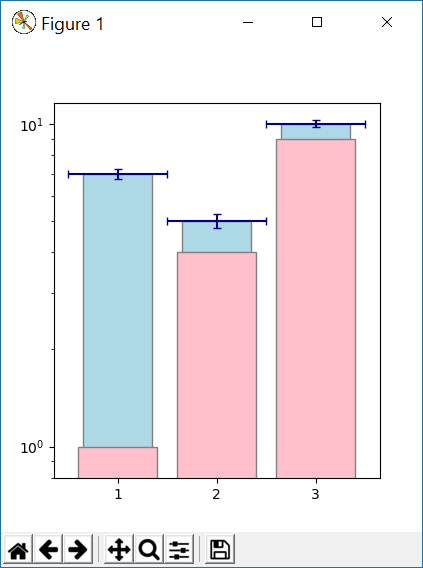 matplotlib.org/api/_as_gen/matplotlib.pyplot.bar.html
Histogram
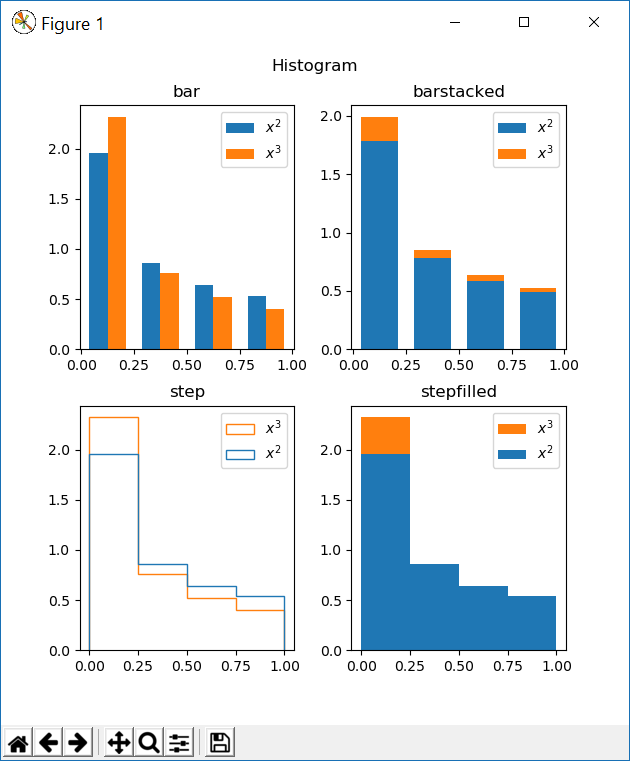 matplotlib.org/api/_as_gen/matplotlib.pyplot.hist.html
[Speaker Notes: note density : values1 is a much larger dataset than values2 – ”density” normalizes the two data sets to a probability distribution]
Pie
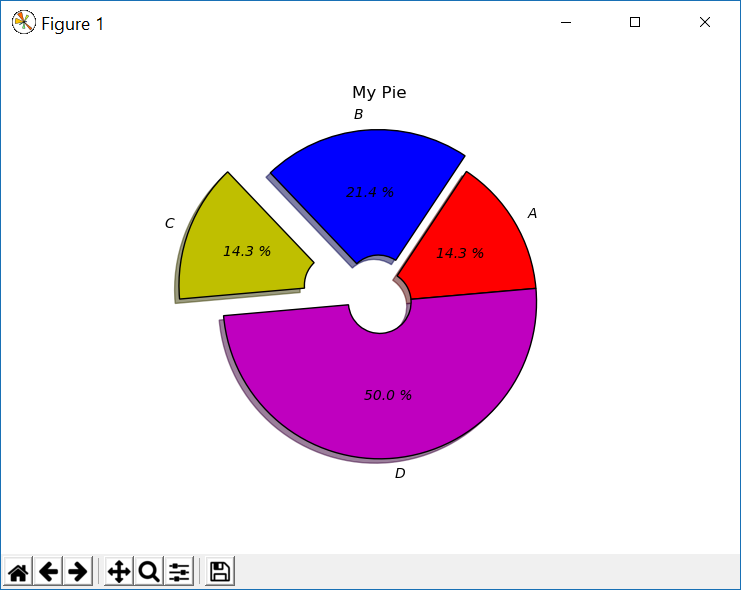 matplotlib.org/api/_as_gen/matplotlib.pyplot.pie.html
[Speaker Notes: %x.yf  number formatted with at least x characters with y decimals

autopct can also be a lambda called for each number

rotatelabes = labels on a line through center point and middle of pie

width = 1.0 => full pie peace from center and out]
Customizing Pie shadows
Need to do do it manually on each pie using matplotlib.patches.Shadow
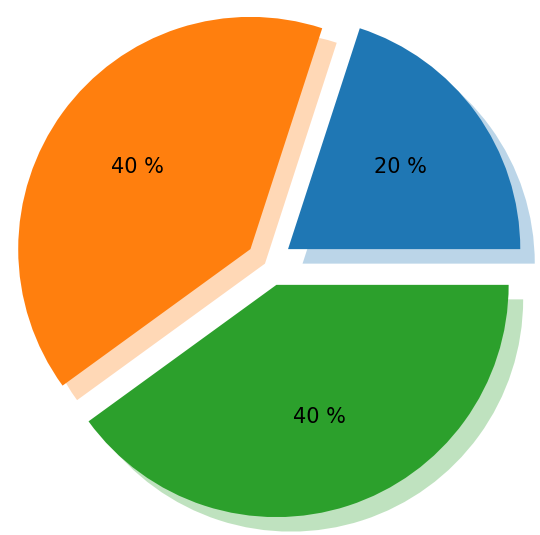 https://matplotlib.org/stable/api/_as_gen/matplotlib.patches.Shadow.html
[Speaker Notes: Note: plt.pie is called without shadow=True
Note: if no autpct is given as argument, no autotexts is returned
Can color and place each shadow independently, e.g. facecolor = pie._facecolor]
Stackplot
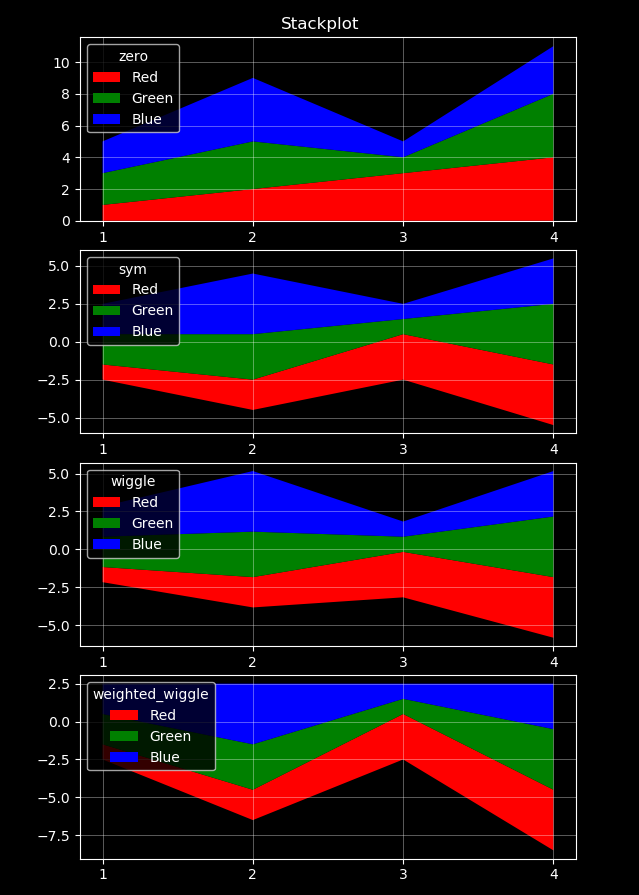 Stacked Graphs – Geometry & AestheticsLee Byron & Martin Wattenberg, 2008
To list all available styles:print(plt.style.available)
matplotlib.org/api/_as_gen/matplotlib.pyplot.stackplot.html
Subplot(2 rows, 3 columns)
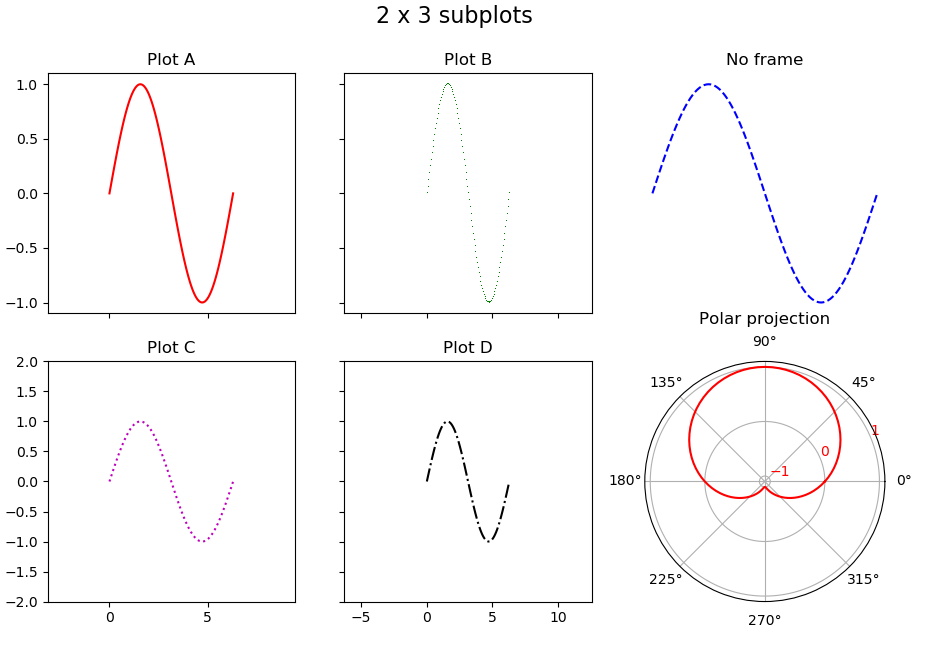 Subplots are numbered 1..6 row-by-row, starting top-left
subplot returns an axes to access the plot in the figure
matplotlib.org/api/_as_gen/matplotlib.pyplot.subplot.html
[Speaker Notes: projection: standard is rectiliniar]
Subplots
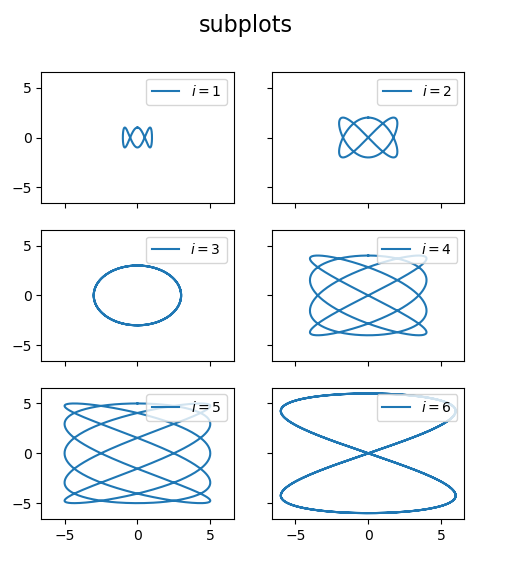 create 6 axes in 3 rows with 2 colums
share the x- and y-axis ranges (automatically applies label_outer to created axes)
returns a pair (figure, axes)
matplotlib.org/api/_as_gen/matplotlib.pyplot.subplots.html
subplot2grid (5 x 5)
upper left corner (row, column)
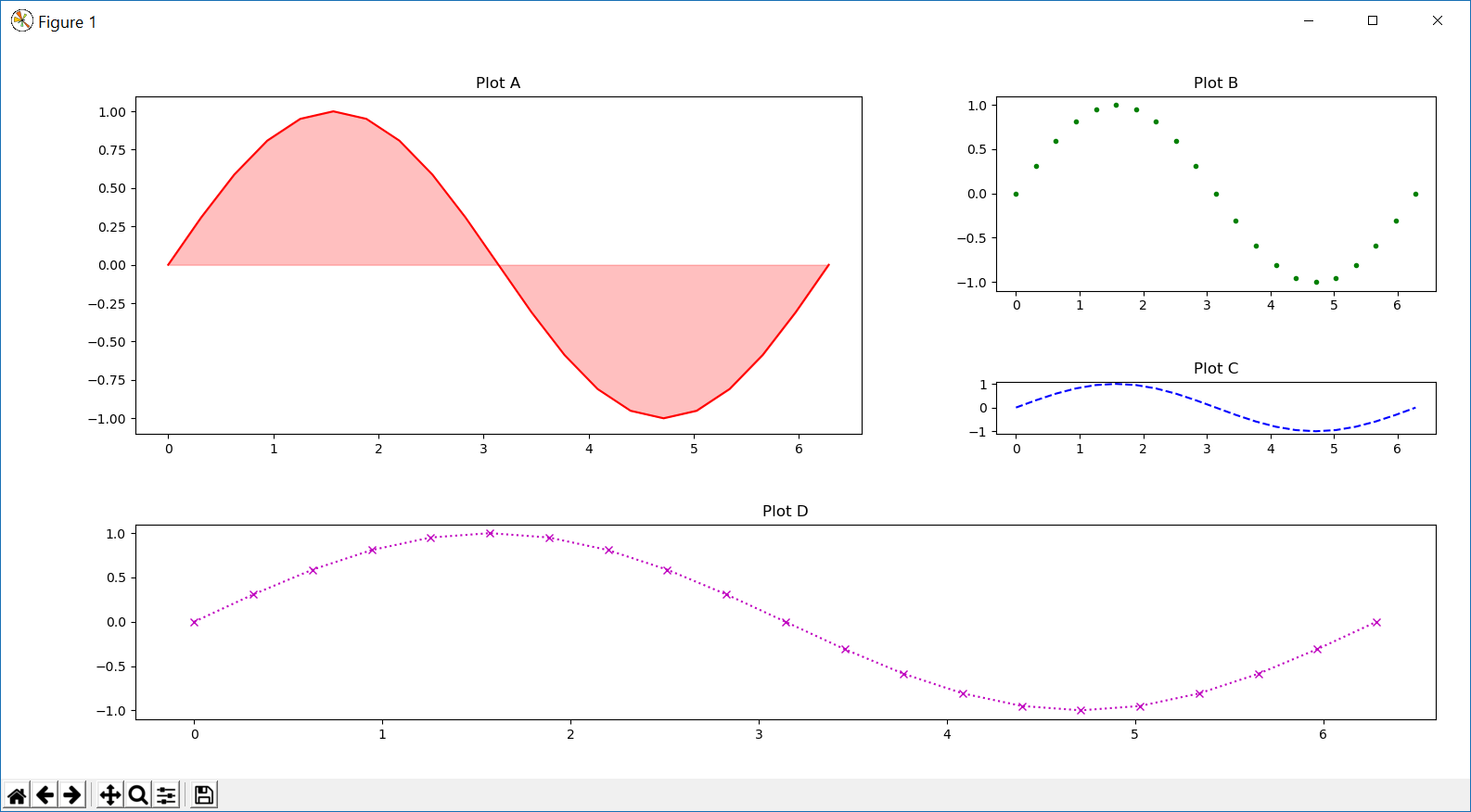 matplotlib.org/api/_as_gen/matplotlib.pyplot.subplot2grid.html
[Speaker Notes: (row, column) : row = 0..4, column = 0..4]
log scales
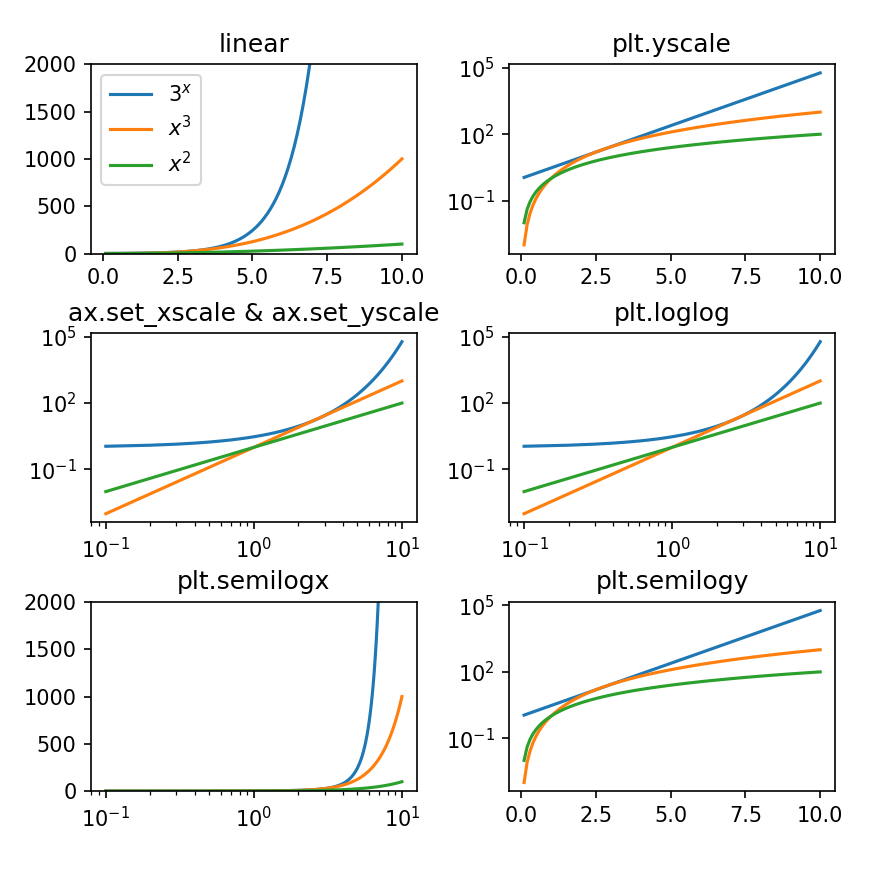 There are many ways to make the x- and/or y-axis logarithmic with pyplot
Saving figures
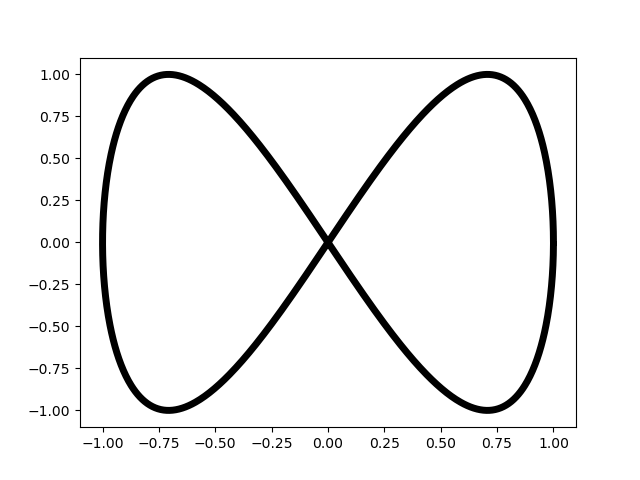 butterfly.png
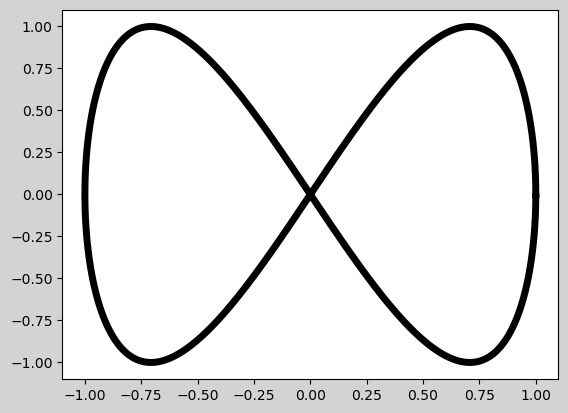 butterfly-grey.png
pad_inches
facecolor
matplotlib.org/api/_as_gen/matplotlib.pyplot.savefig.html
[Speaker Notes: can have multiple savefig commands for the same figure

bbox_inches = crop to arbitrary bounding box, tight = minimal containing everything]
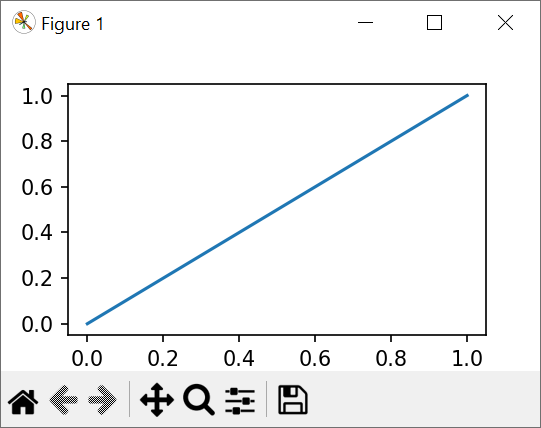 Interactive mode
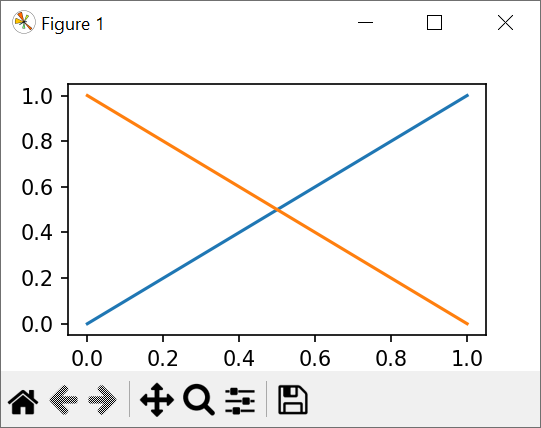 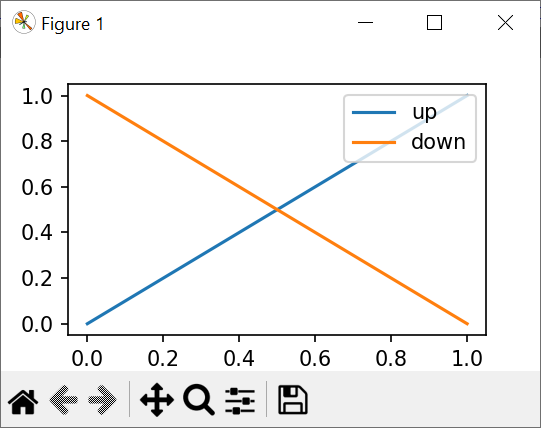 Useful when developing plot from Python shell 
Automatically shows / updates plot
https://matplotlib.org/stable/api/_as_gen/matplotlib.pyplot.isinteractive.html
[Speaker Notes: Can also update and remove shown objects with .set_data and .remove

x = plt.plot([0,1],[0.5,0.5])
x
[<matplotlib.lines.Line2D object at 0x000001CD9AF2BF50>]
x[0].set_data([0,1],[0.25,0.5])
x[0].remove()]
A crude animation
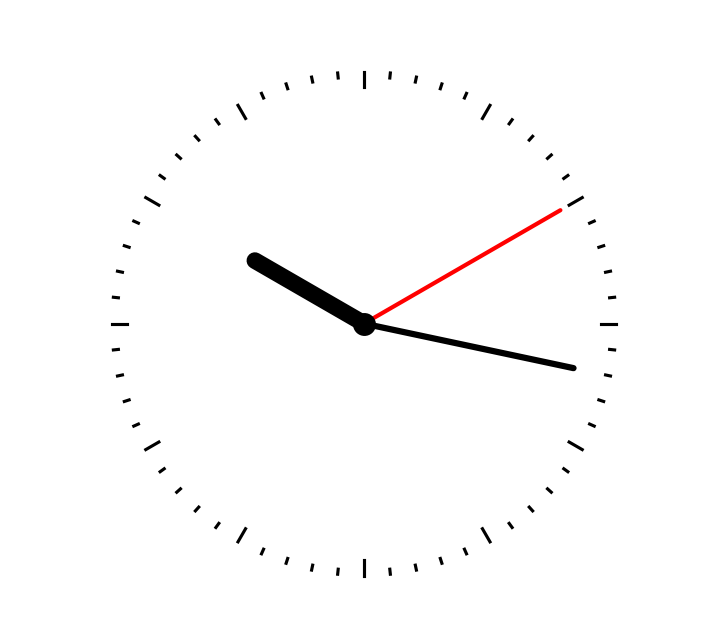 matplotlib.org/stable/api/_as_gen/matplotlib.pyplot.pause.html
matplotlib.animation.FuncAnimation
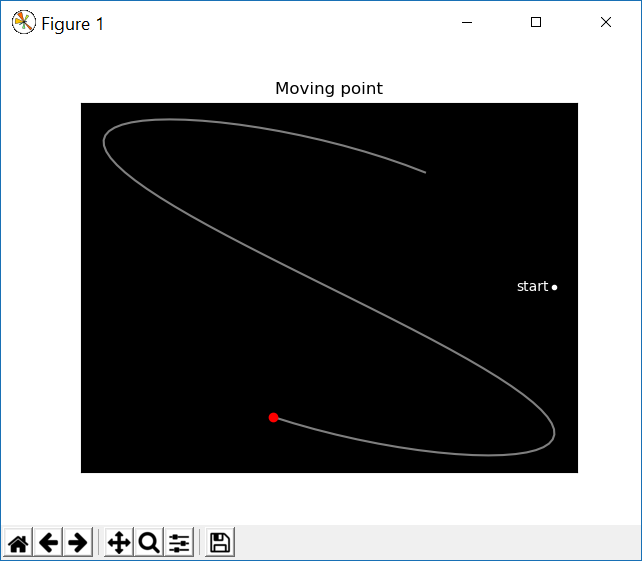 plot returns  “Line2D” objects representing the plotted data
”Line2D” objects can be updated using set_data
To make an animation you need to repeatedly update the ”line2D” objects
 FuncAnimation repeatedly calls func in regular intervals interval, each time with the next value from frames (if frames is None, then the frame values provided to func will be the infinite sequence 0,1,2,3,...)
matplotlib.org/api/_as_gen/matplotlib.animation.FuncAnimation.html
[Speaker Notes: < Python 3.11 - FuncAnimation returns an object that needs to be remembered – otherwise it will be garbage collected and the animation fails.

See discussion: https://github.com/matplotlib/matplotlib/issues/1656]
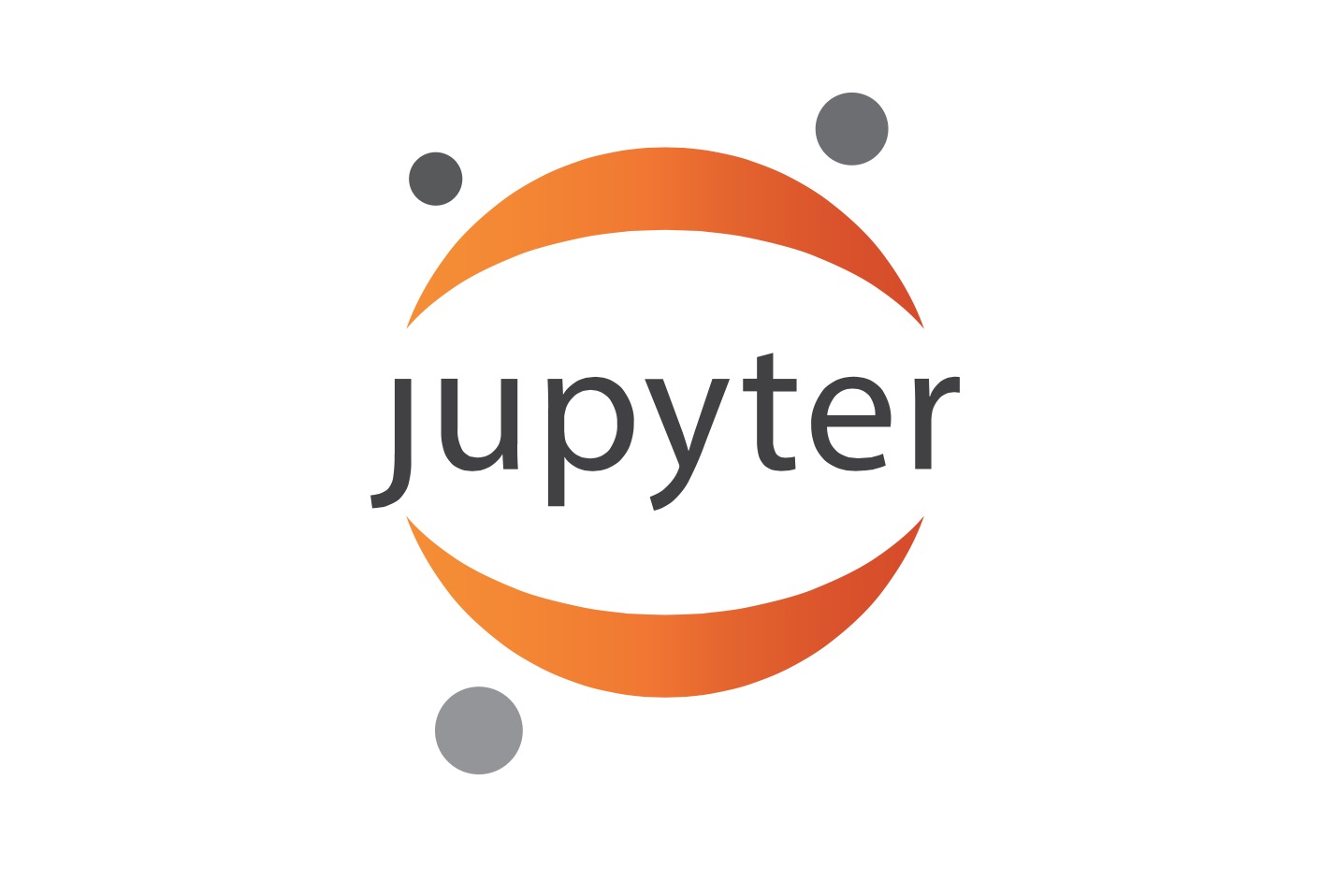 The Jupyter Notebook
The Jupyter Notebook is an open-source web application that allows you to create and share documents that contain live code, equations, visualizations and narrative text. Uses include: data cleaning and transformation, numerical simulation, statistical modeling, data visualization, machine learning, and much more.
jupyter.org
[Speaker Notes: Jupyter notebooks also integrated in e.g. Visual Studio Code

JupyterLab: A Next-Generation Notebook Interface]
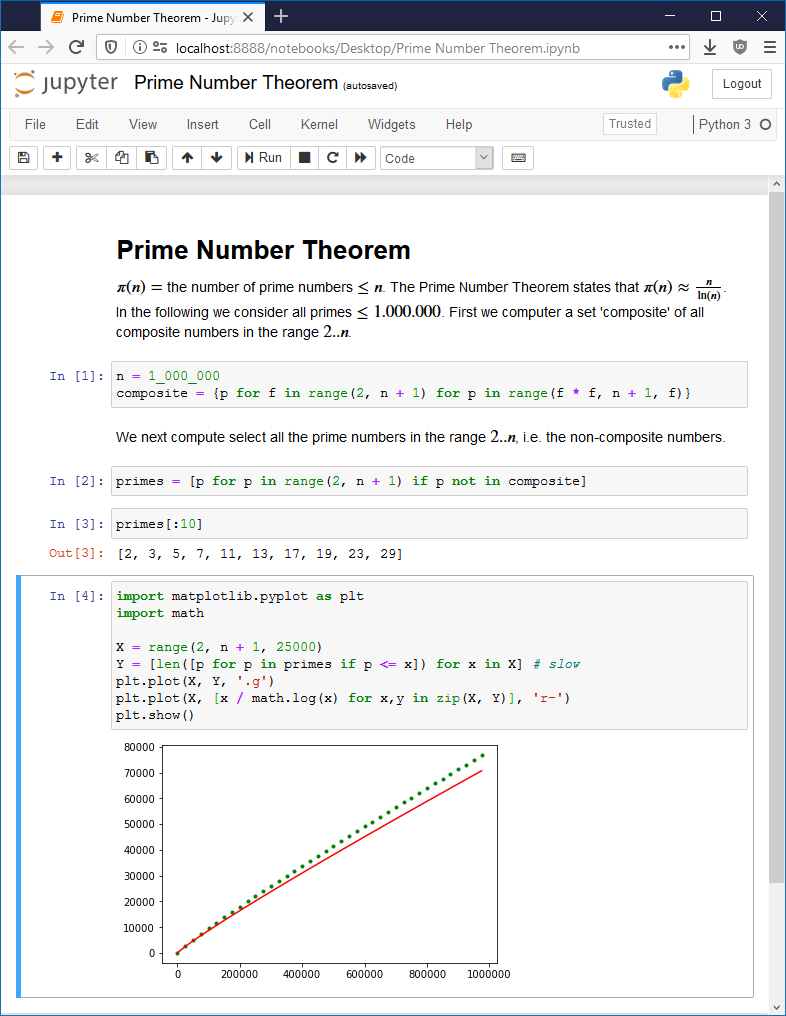 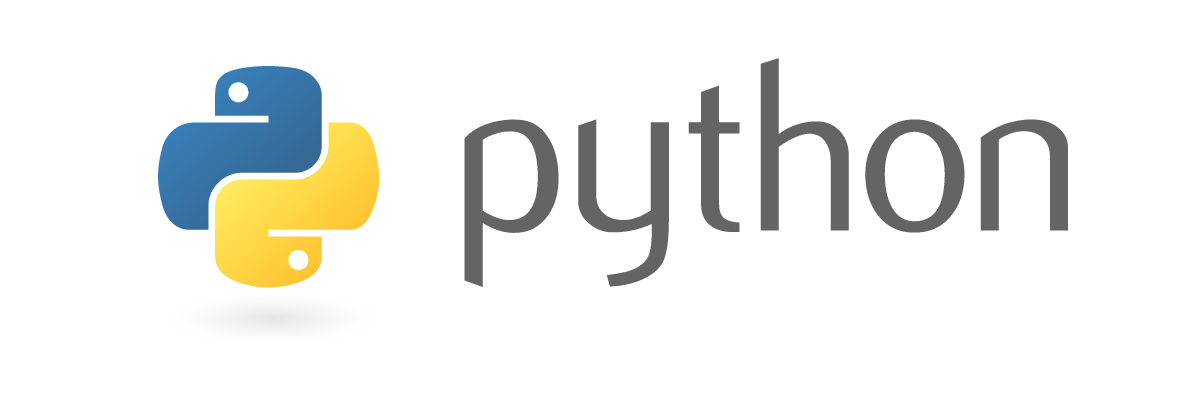 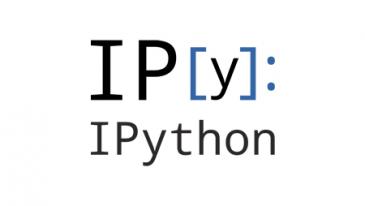 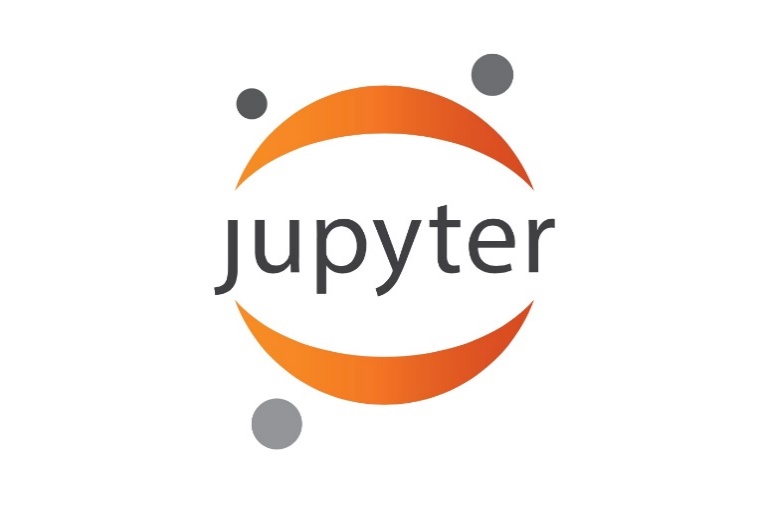 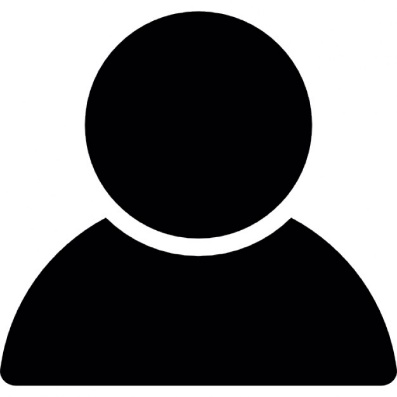 Jupyter Server(e.g. running onlocal machine)
User
Web Browser
[Speaker Notes: can also use other kernels. 40+ languages]
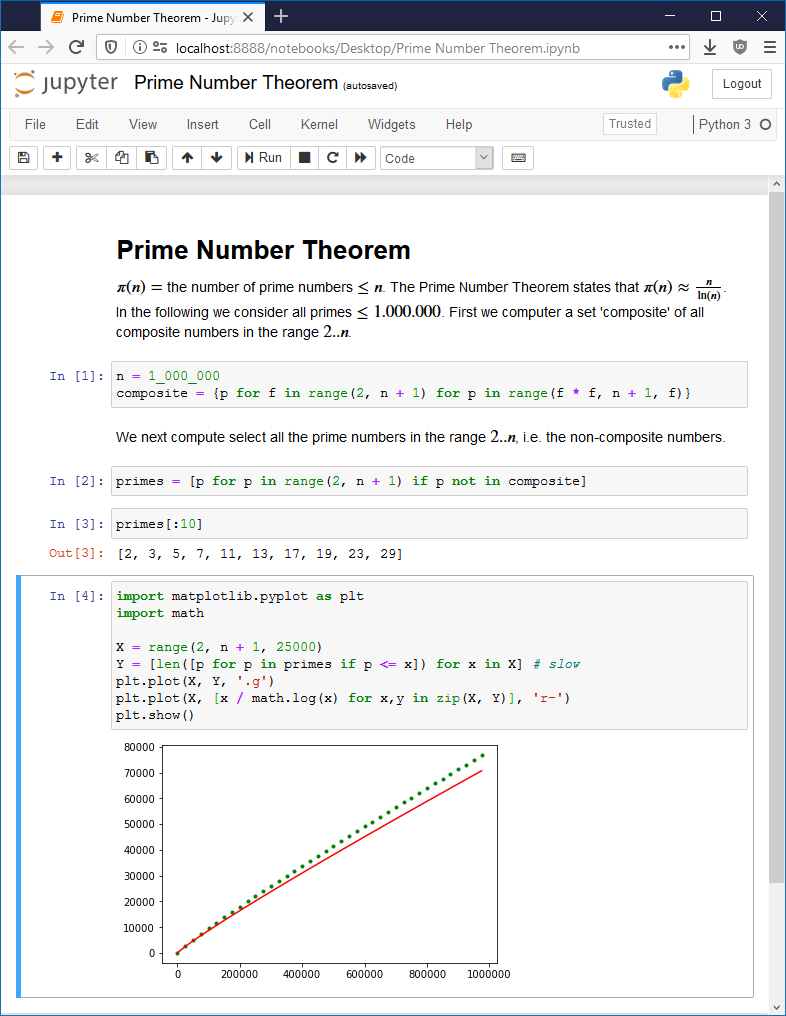 cells
formatted text: Markdown / LaTeX / HTML / ...
python code
python shell output
matplotlib / numpy / ... output
Jupyter  - installing
Open a windows shell and run: pip install jupyter
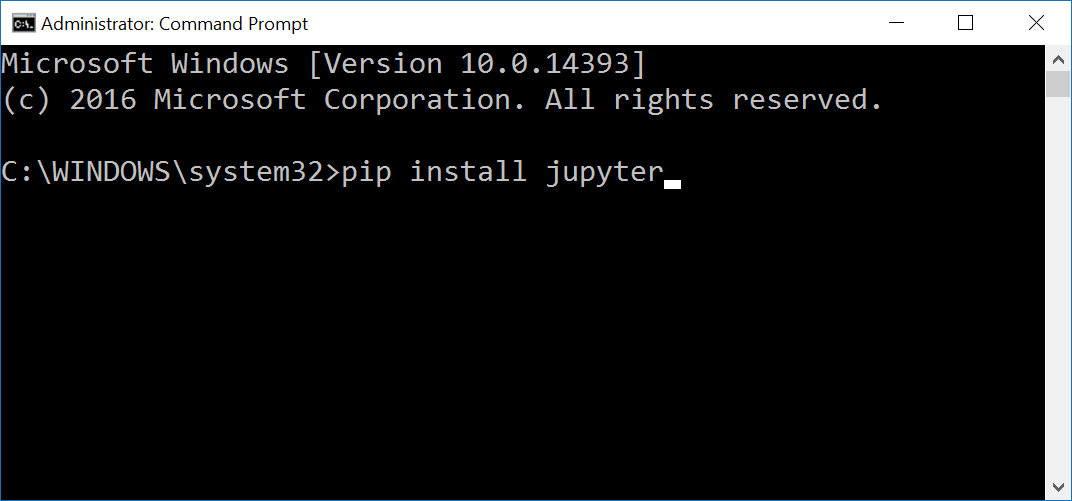 [Speaker Notes: Or a ”mac terminal”]
Jupyter – launching the jupyter server
Open a windows shell and run: jupyter notebook









If this does not work, then try  python -m notebook
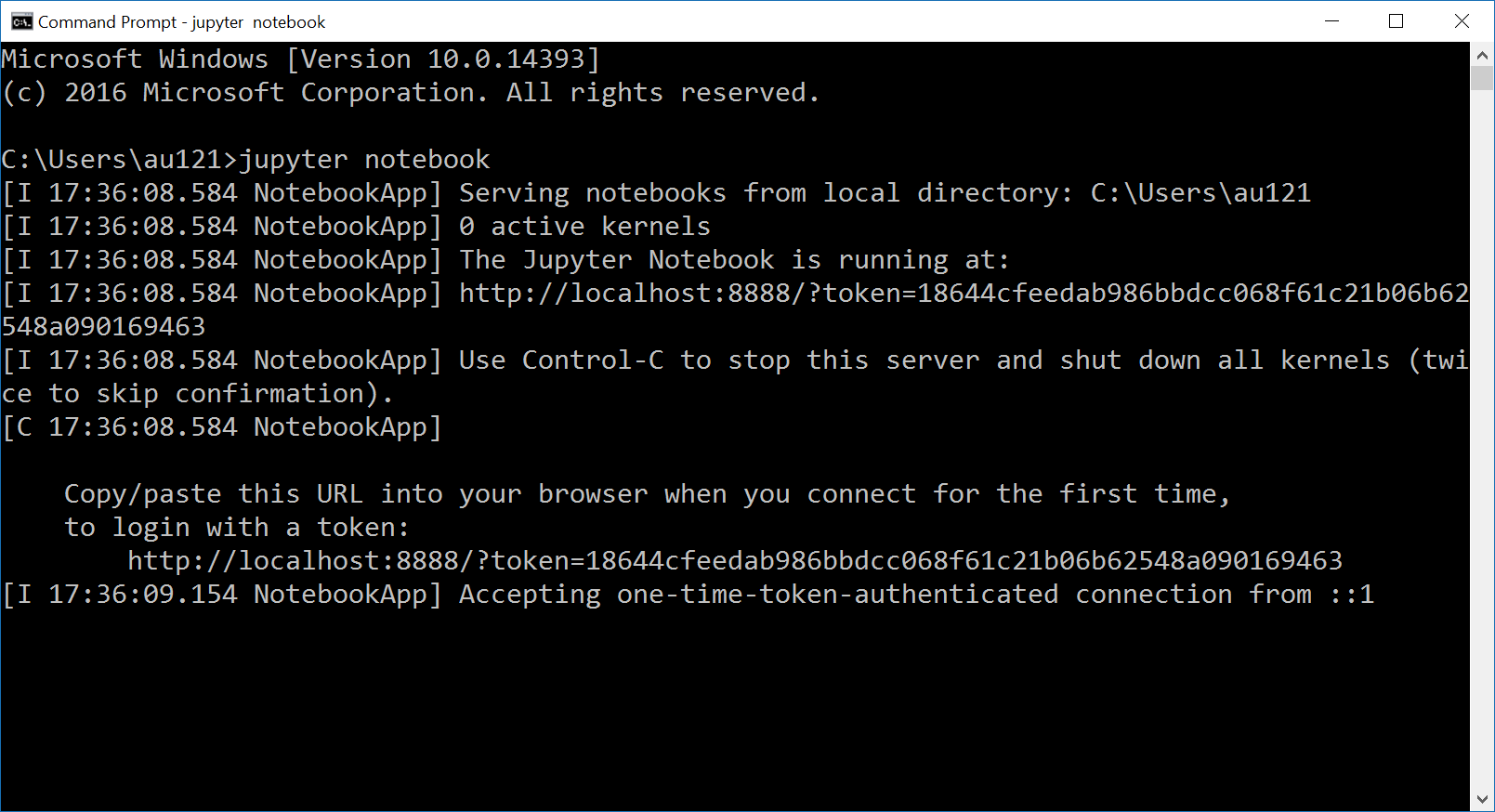 url
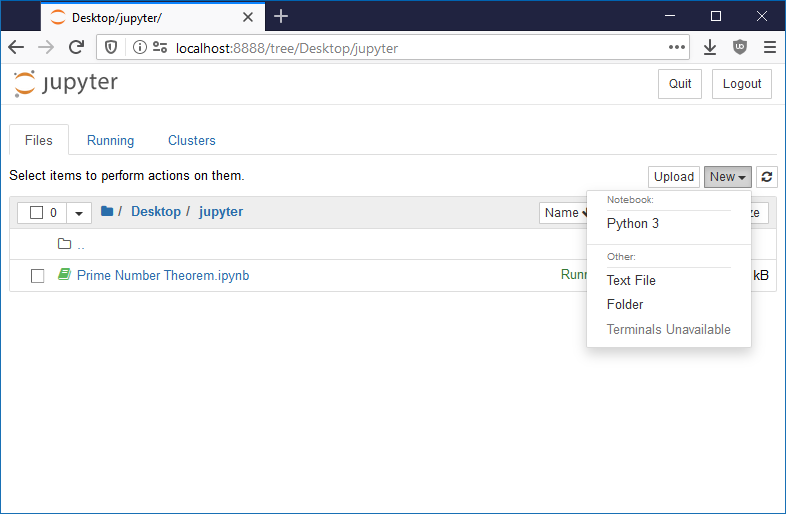 create new notebook
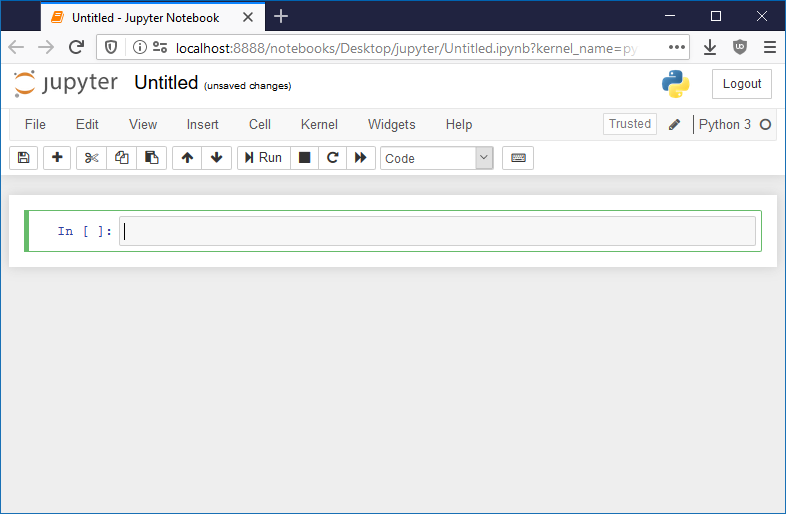 title – double click to change
type of active cell
active cell
Try: 
Help > User Interface TourHelp > Markdown
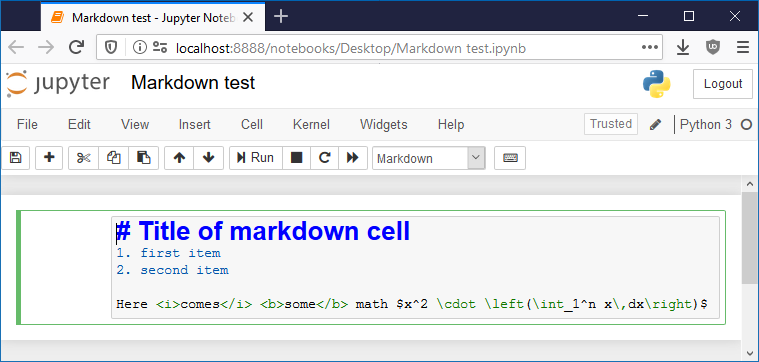 HTML formatting
LaTeX mathematics
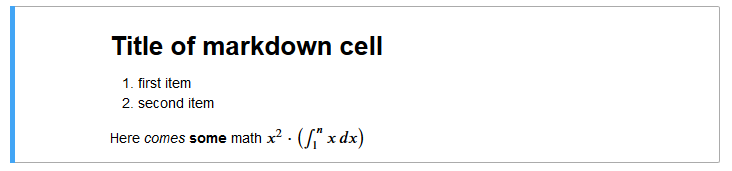 after pressingCtrl + Enter (evaluates)
Alt + Enter (evaluates + new cell)
github.com/adam-p/markdown-here/wiki/Markdown-Cheatsheet
Command Mode
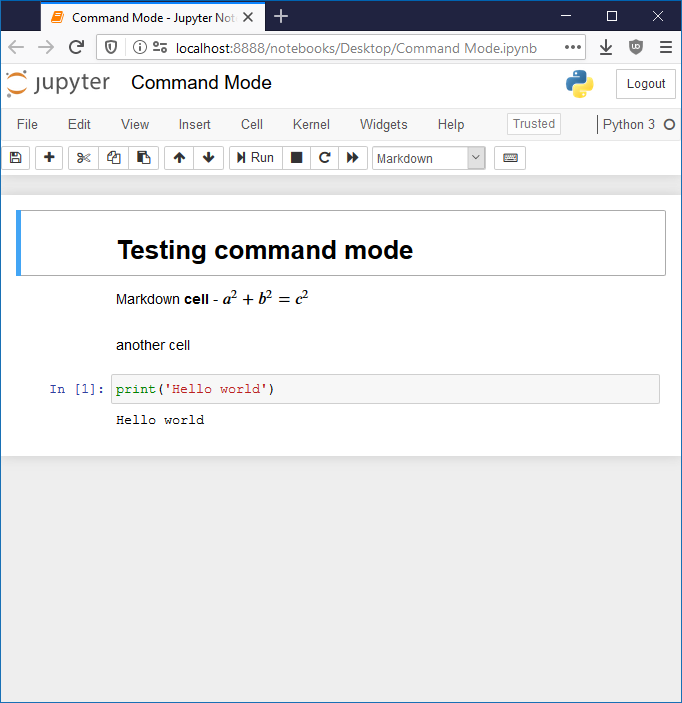 Used to naviagte between cells
Current cell is marked with blue bar
Keyboard shortcuts
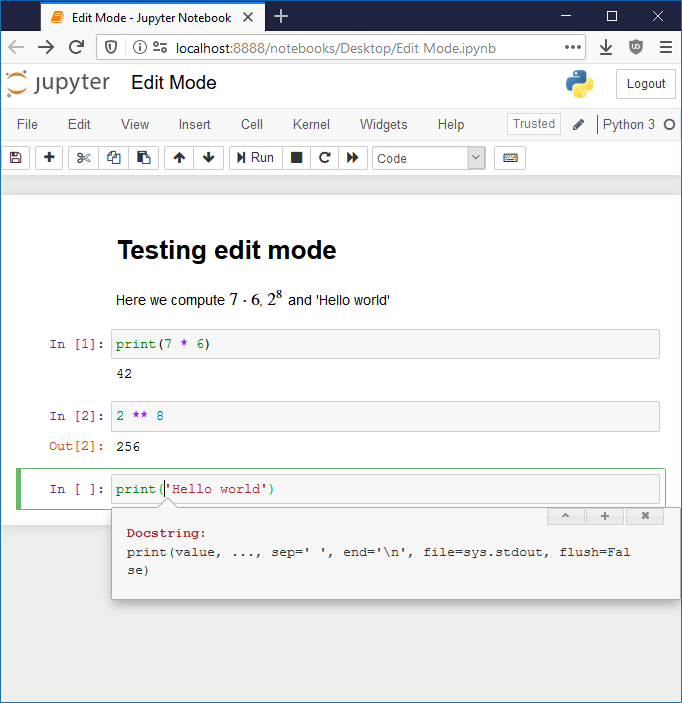 Edit Mode
Used to edit current cell
Current cell is marked with green bar
Keyboard shortcuts
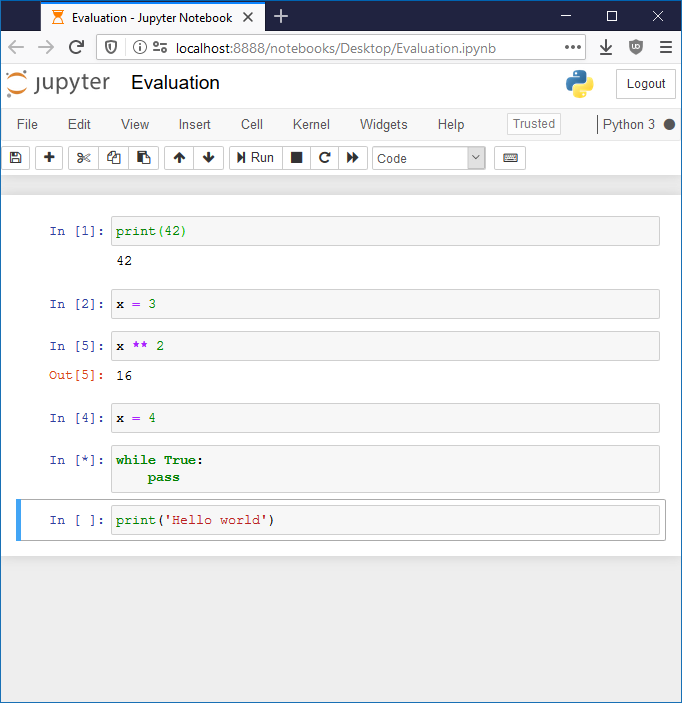 Evaluating cells
To evaluate cell
ctrl-enter, alt-enter, shift-enter
Output from program shown below cell
Result of last evaluated line
Order of code cells evaluated
Note ”x ** 2” computed after ”x = 4”
[*] are cells being evaluated / waiting
[  ] not yet evaluated
Recompute all cells top-down
        or  Kernel > Restart & Run all
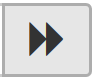 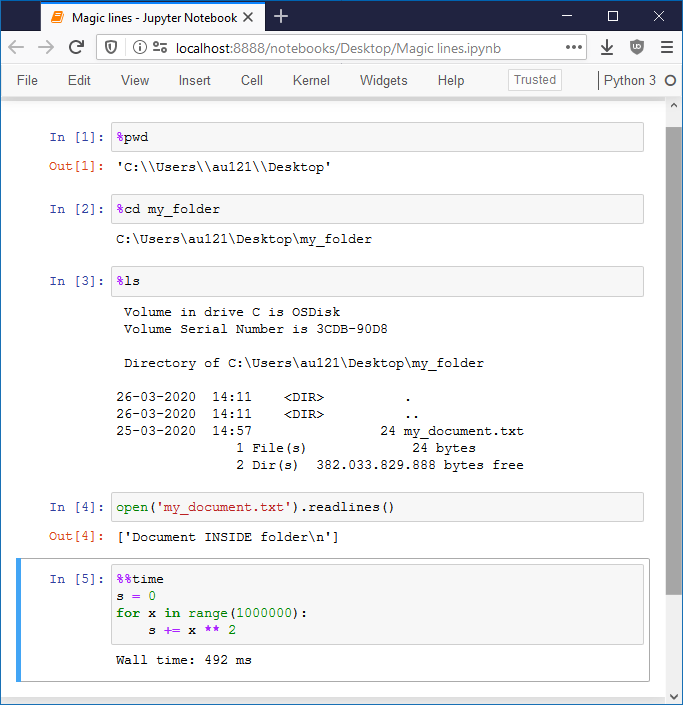 Magic lines
Jupyter code cells support magic commands (actually it is IPython)
% is a line magic
%% is a cell magic
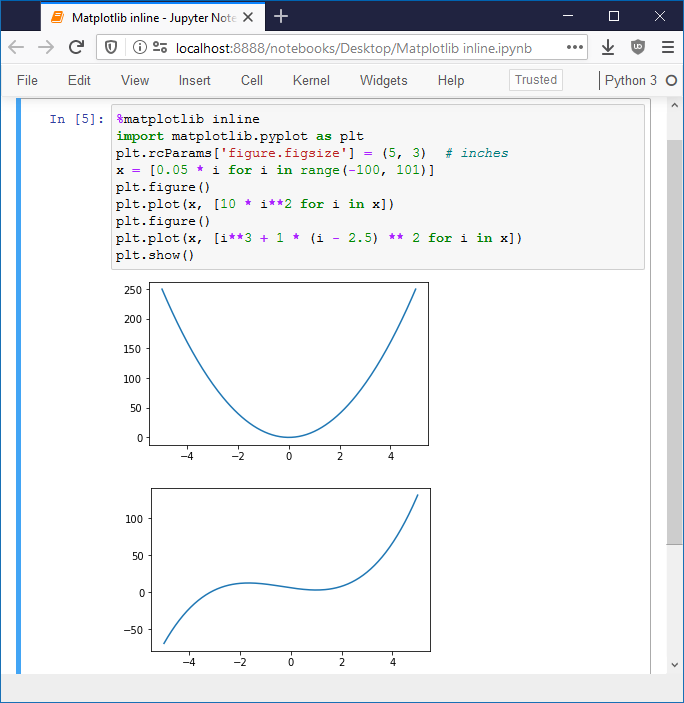 Jupyter     and matplotlib
%matplotlib inlinepyplot figures are shown without interactive zoom and pan (default)
Consider changing default figure size 
plt.rcParams['figure.figsize']
Start each figure with plt.figure
Final call to show can be omitted
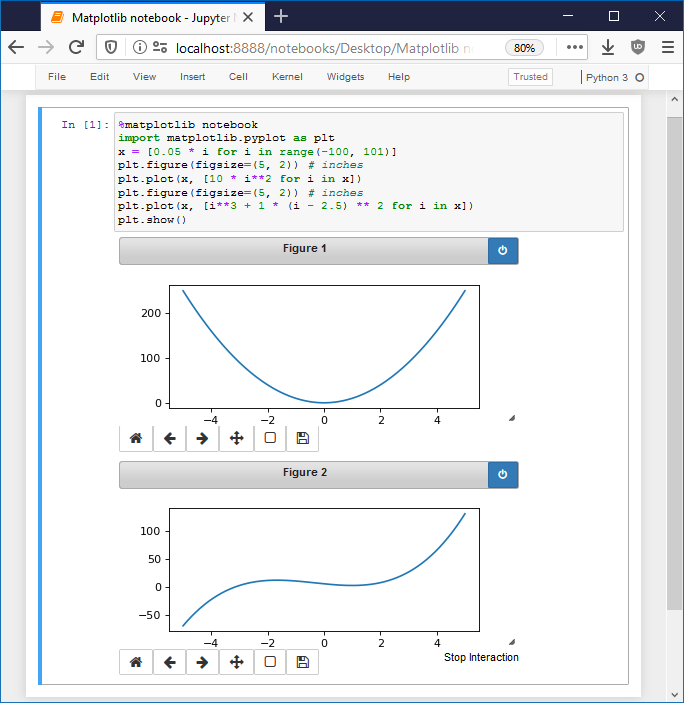 Jupyter     and matplotlib
%matplotlib notebookpyplot figures are shown with interactive zoom and pan
Start each figure with plt.figure  (also allows setting figure size)
Final call to show can be omitted
endinteraction
resizebutton
[Speaker Notes: matplotlib.pyplot.ion()  and matplotlib.pyplot.ioff()   # interactive on/off does not seem to be needed when using Jupyter ???]
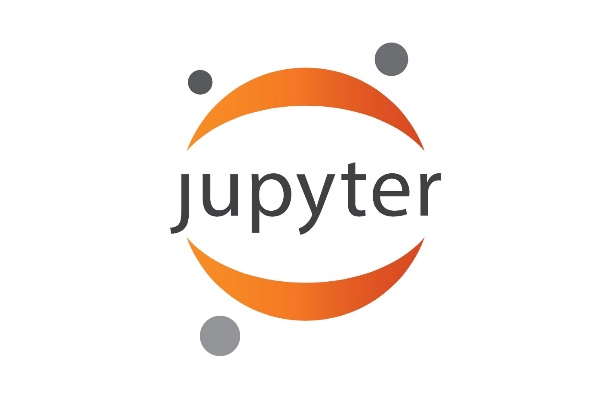 Widespread tool used for data science applications
Documentation, code for data analysis, and resulting visualizations are stored in one common format
Easy to update visualizations
Works with about 100 different programming languages (not only Python 3), many special features, ....
Easy to share data analysis

Many online tutorials and examples are available
https://www.youtube.com/results?search_query=jupyter+python
JupyterLab: A Next-Generation Notebook Interface
jupyter.org     jupyterlab.readthedocs.io
[Speaker Notes: Supports:
Multi tab
OS shell and Python shell
Multiple views to same file
File browser in left pane
…]
scipy.optimize.minimize
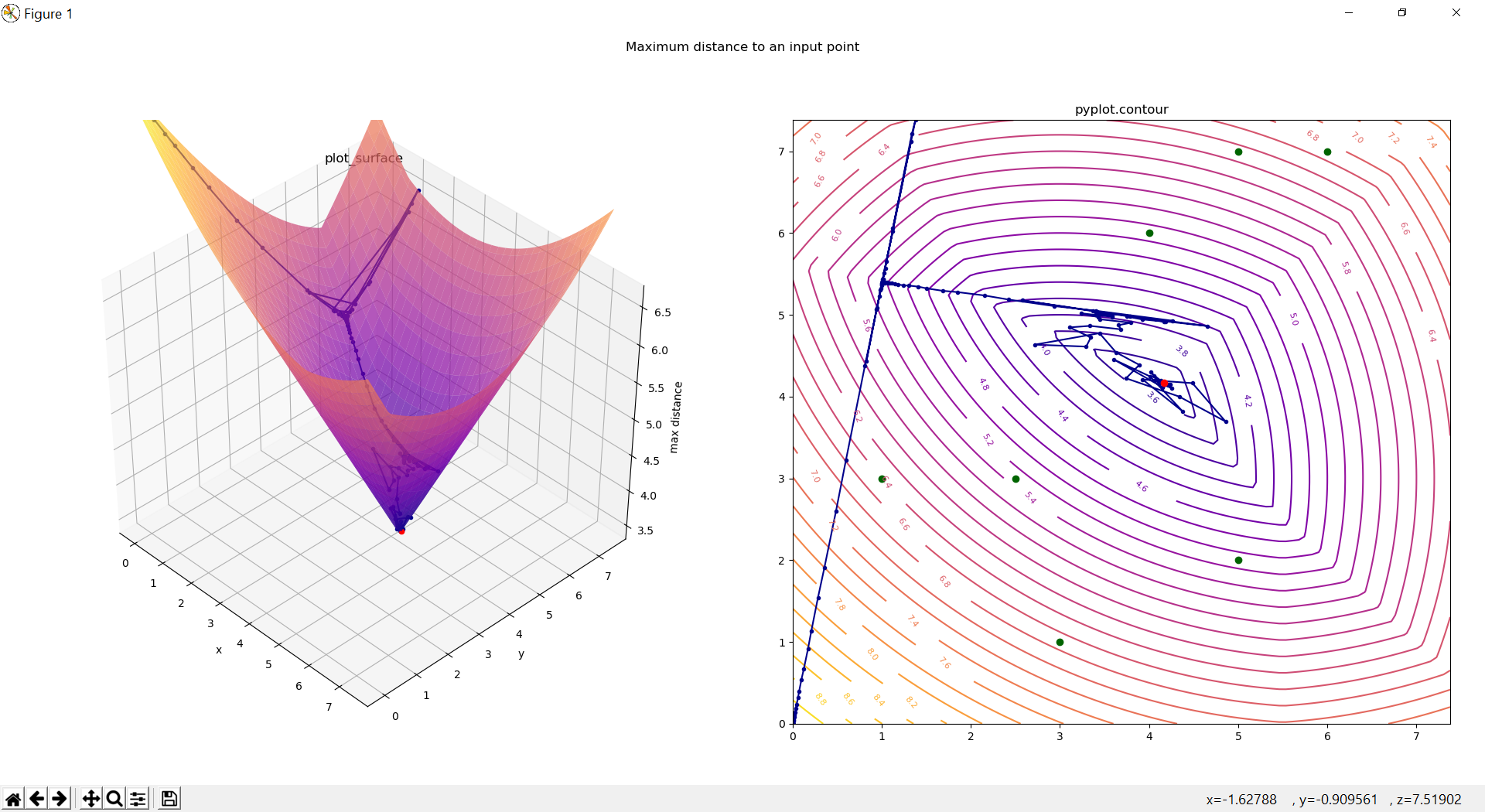 Find point p minimizing function f
Supports 13 algorithms – but no guarantee that result is correct
Knowledge about optimization will help you know what optimization algorithm to select and what parameters to provide for better results
       WARNINGMany solvers return the wrong value when used as a black box
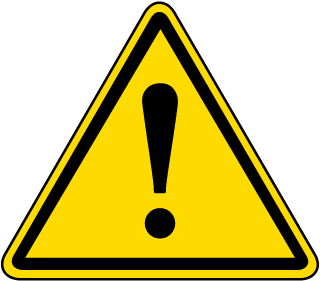 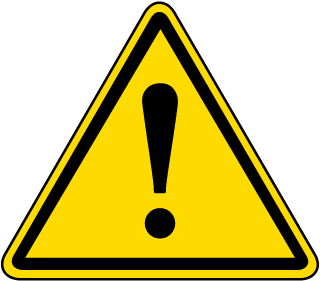 pip install scipy
docs.scipy.org/doc/scipy/reference/generated/scipy.optimize.minimize.html
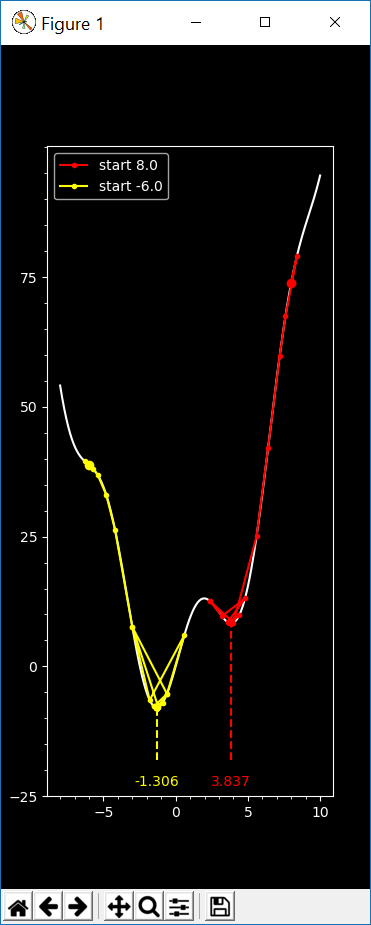 minimize tries to find a local minimum for f by repeatedly evaluating f for different x values
[Speaker Notes: minimize(lambda x: (x[1] - 4) ** 2 + (x[0] - 3) ** 2, [(0, 0)])]
Example: Minimum enclosing circle
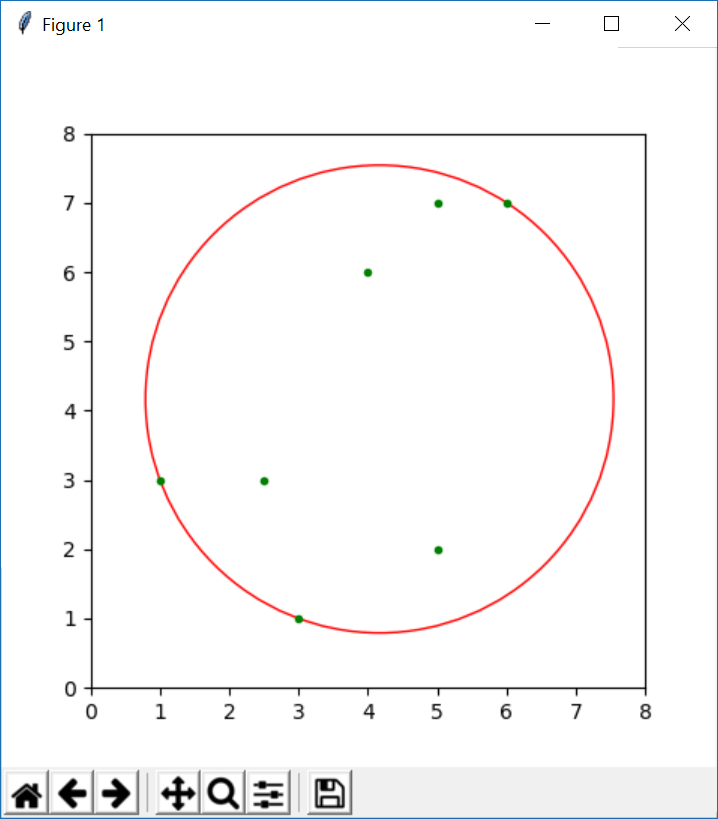 r
c = (x, y)
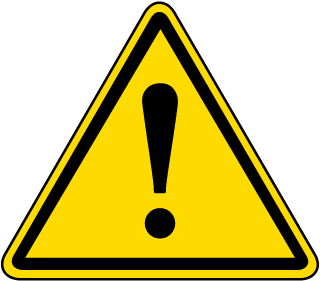 [Speaker Notes: c two dimensional point]
Python/scipy	vs MATLAB
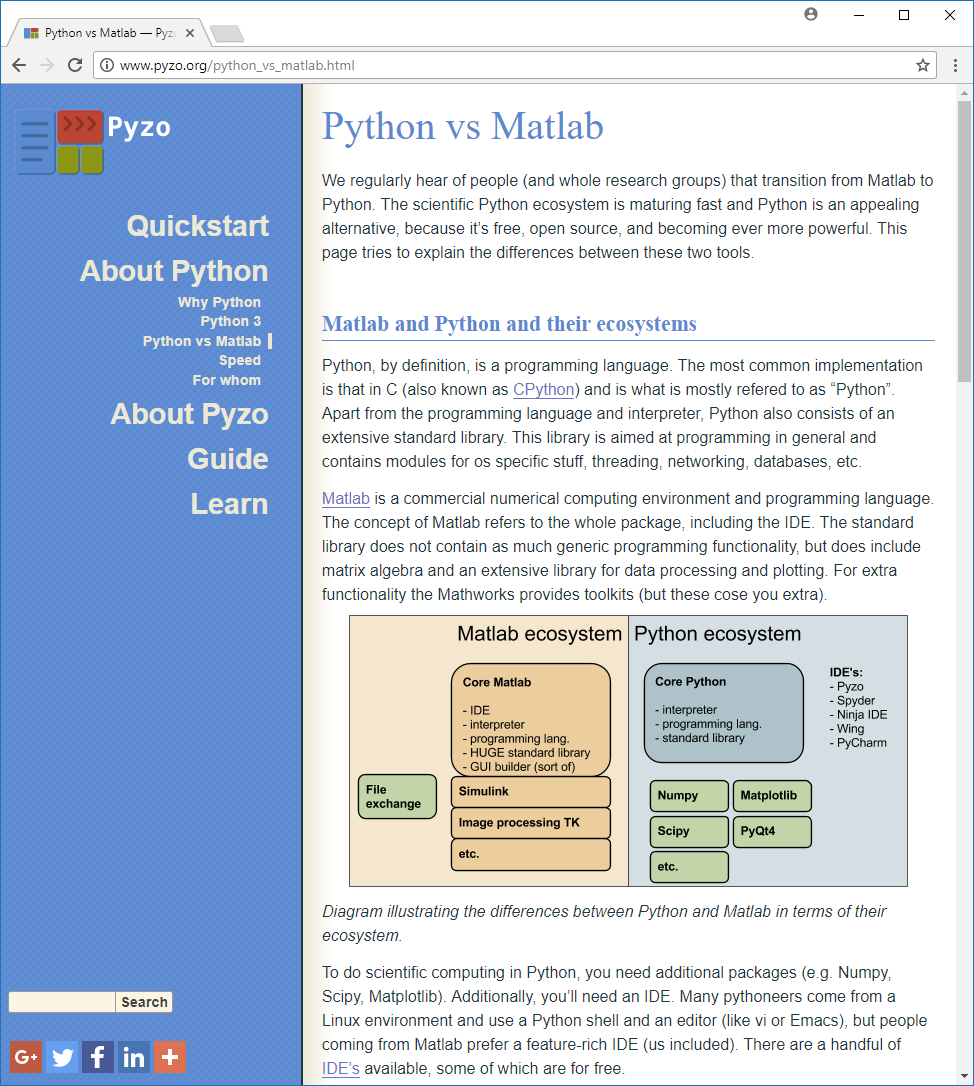 Some basic differences
“end” closes a MATLAB block
“;” at end of command avoids command output
a(i) instead a[i]
1st element of a list a(1)
a(i:j) includes both a(i) and a(j)
like R, Mathematica, Julia, AWK, Smalltalk, ...
[Speaker Notes: Python vs Matlab
http://www.pyzo.org/python_vs_matlab.html
Matlab: Commercial and proprietary, uses “;”
Python: Free, open source, beautiful and powerful programming language]
Minimum enclosing circle in MATLAB
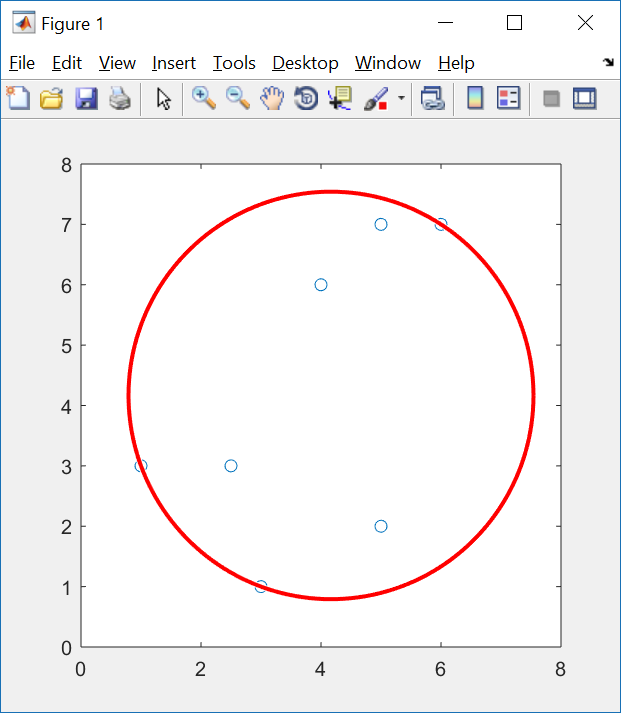 [Speaker Notes: pdist computes the distane between two vector wrt different norms

@ = lambda]
Minimum enclosing circle in MATLAB (trace)
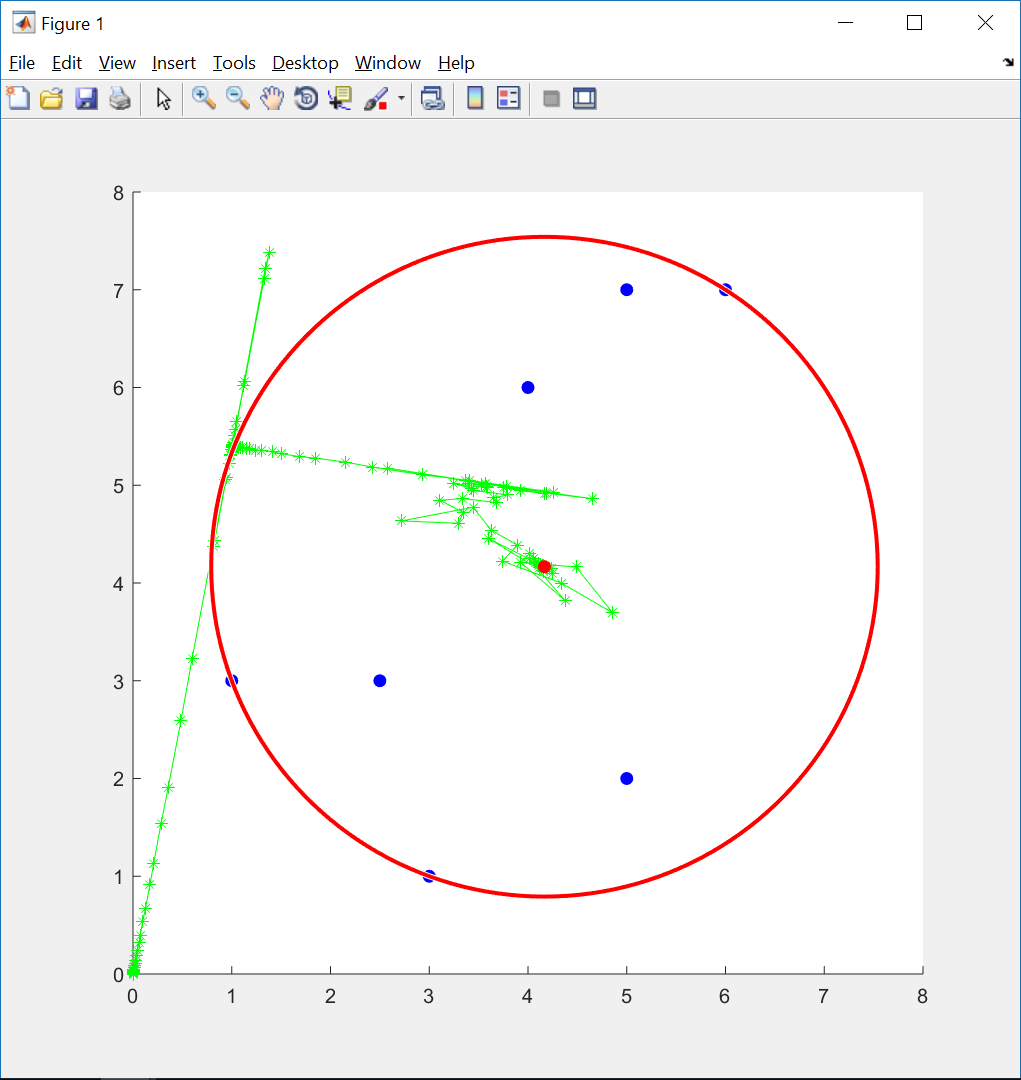 [Speaker Notes: “hold on” used to get all the plots into one plot
Note that function max_distance is called above its definition]
Minimum enclosing circle in Python
import modules
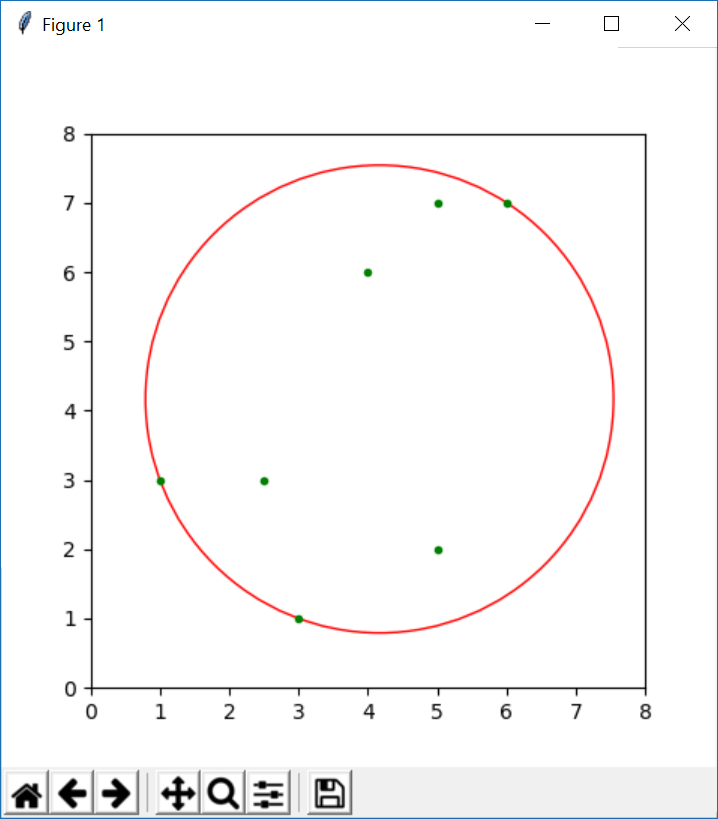 optimization method
manually set axis (force circle inside plot)
Minimum enclosing circle in Python (trace)
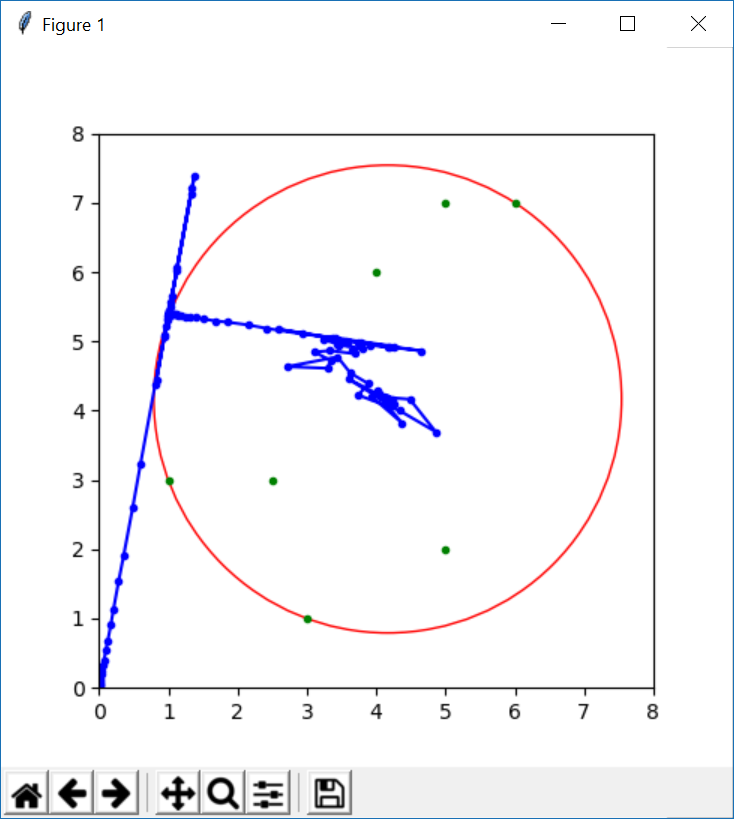 Minimum enclosing circle – search space
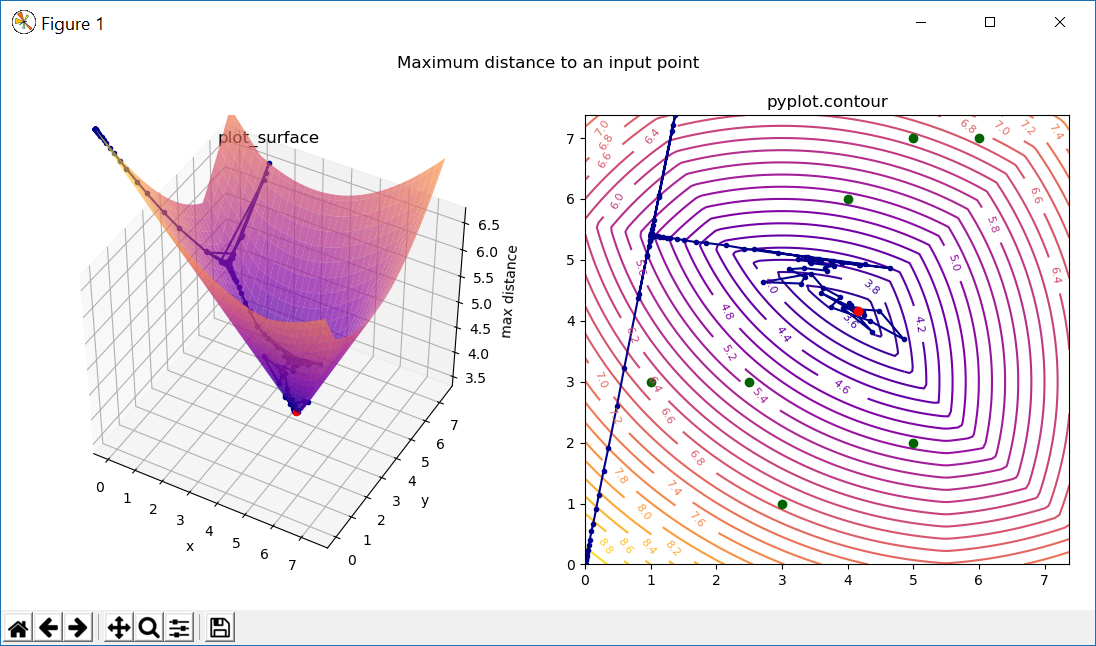 numpy arrays
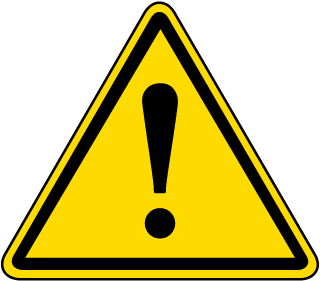 [Speaker Notes: plt.contour returns “contour.QuadContourSet”]
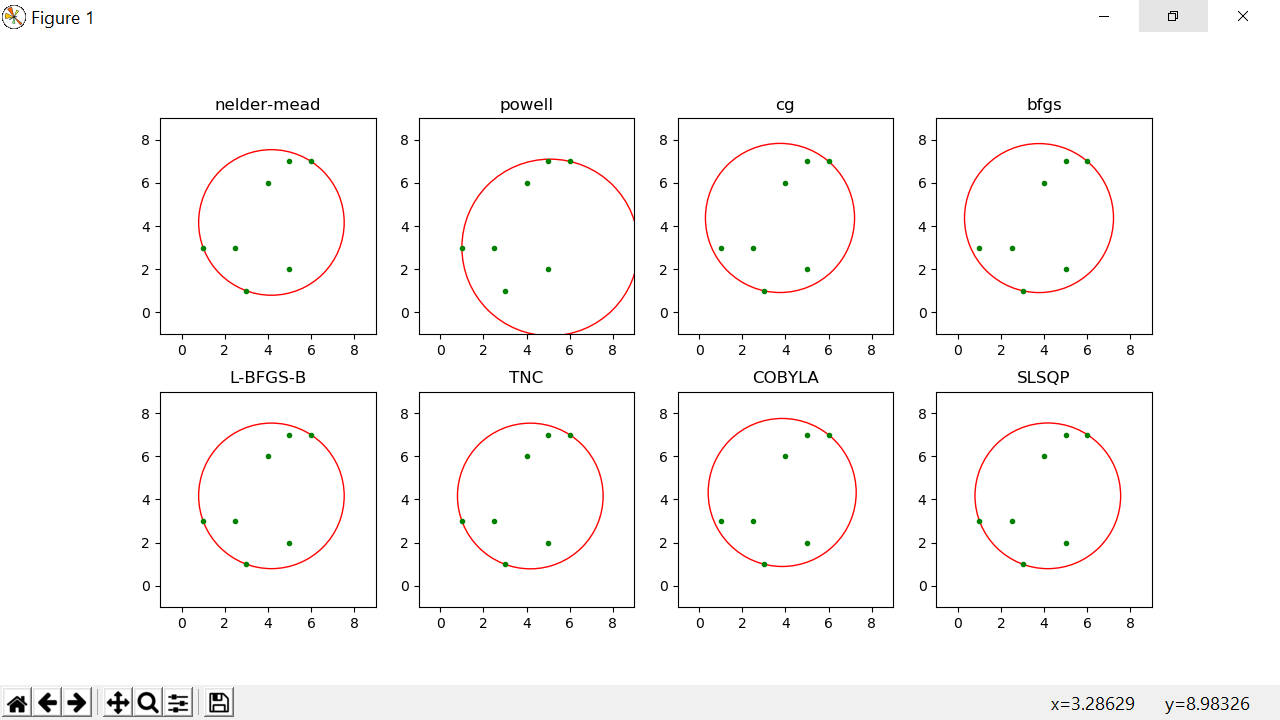 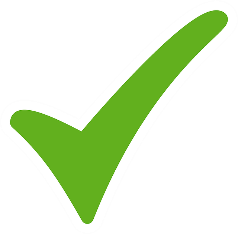 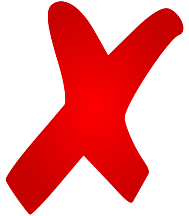 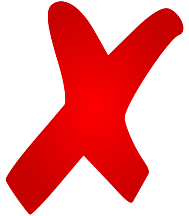 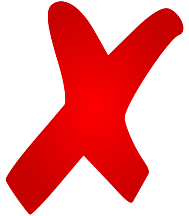 scipy default method
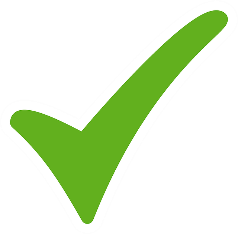 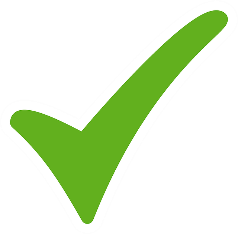 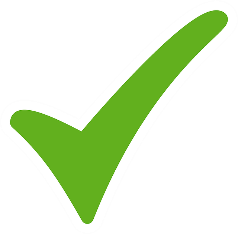 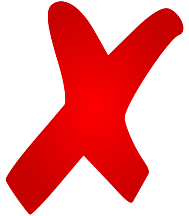 docs.scipy.org/doc/scipy/reference/generated/scipy.optimize.minimize.html
[Speaker Notes: these are the 8 optimization algorithms that can be run without any arguments further, the remaining algorithms require additional parameters to increase quality of search]
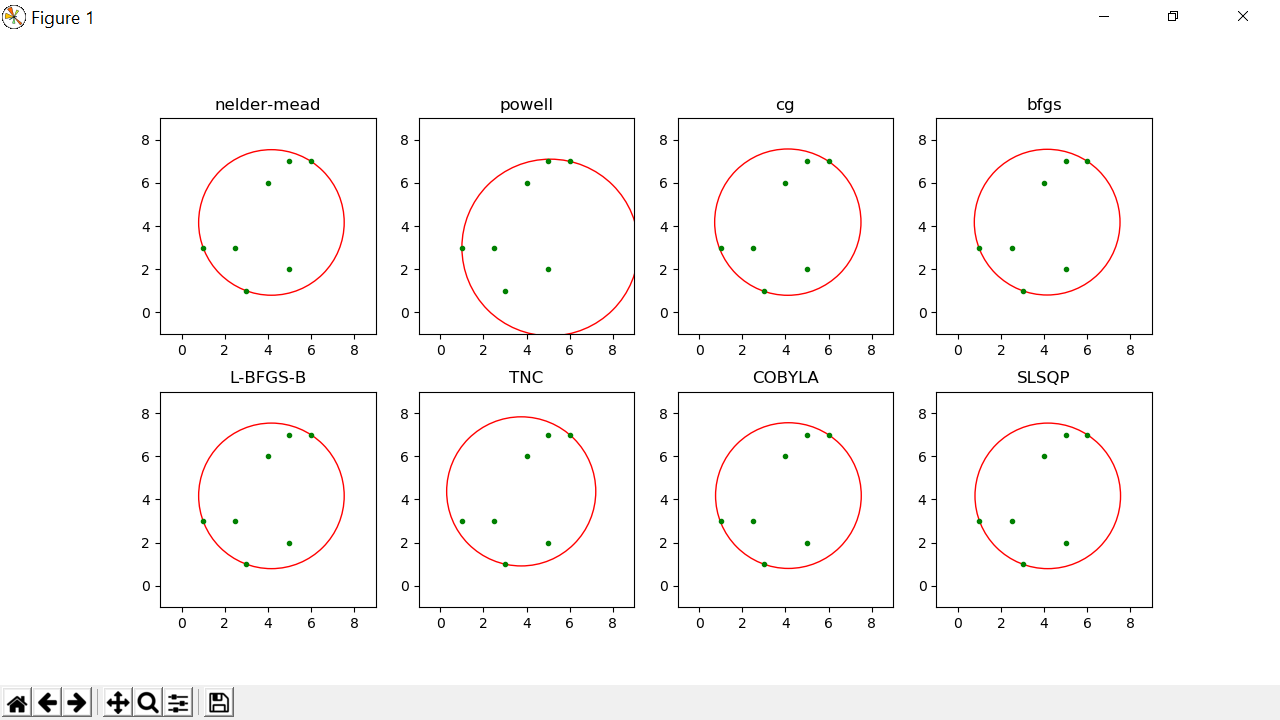 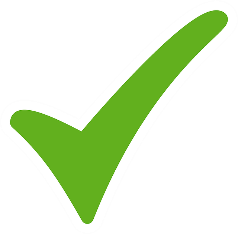 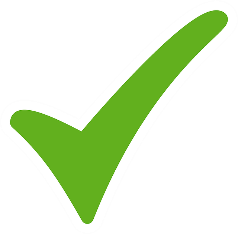 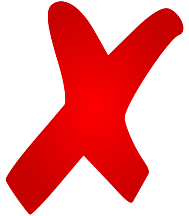 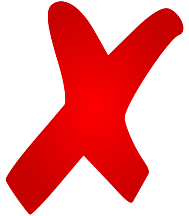 (improved)
scipy default method
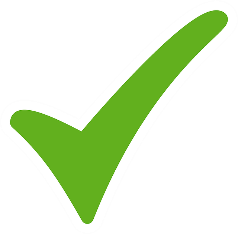 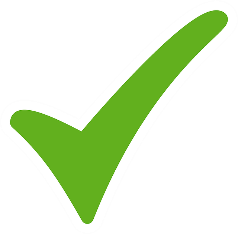 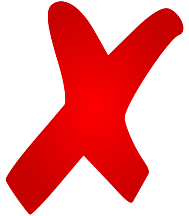 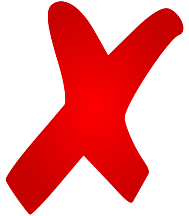 (improved)